Select Public International Law Issues in Energy
Week 7
Dr Tibisay Morgandi 
School of Law, Queen Mary University of London
International Watercourses & 
Joint Production of Hydropower
Theories on the rights of states to use international watercourses

	a. Four theories

		i. Harmon doctrine: absolute control of 			upstream state

		ii. Theory of absolute territorial integrity: 		downstream state right of veto (Lac Lanoux case)
International Watercourses & 
Joint Production of Hydropower
c. Limited territorial sovereignty: riparian state is 	entitled to unilaterally exploit the portion of the 	watercourse under its jurisdiction to the extent that 	the rights of the other riparian state/s are preserved
	
	d. Community of interests (River Oder case)
Lac Lanoux Case (France v Spain 1957)
State practice subjects states to the obligation to:


‘[…] seek, by preliminary negotiations, terms for an agreement, without subordinating the exercise of their competences to the conclusion of such an agreement’ 								[pp 22-3]
Lac Lanoux Case (France v Spain 1957)
State are required to:


Take into account the uses of the watercourses of the other state(s) reconciling their interests by mutual concessions
Enter into good faith negotiations with other state(s)

	   States are not required to:

1. Reach an agreement with the other riparian state(s)
Gabcikovo Nagymaros case 
(Hungary v Slovakia 1997)
‘The Court considers that Czechoslovakia, by unilaterally assuming control of a shared resource, and thereby depriving Hungary of its right to an equitable and reasonable share of the natural resources of the Danube […] failed to respect the proportionality which is required by international law. 								[para 85]
Gabcikovo Nagymaros case
States cannot assume unilateral control over 	   the resources as this would impair the right of 	   the other party to an ’equitable and reasonable 	   share’ of the resources


	   When a state deprives the other of ‘its rightful part 	   in the share resource’ and exploit them for its own 	   benefit, that state has an obligation to pay 	   	   compensation to the injured state
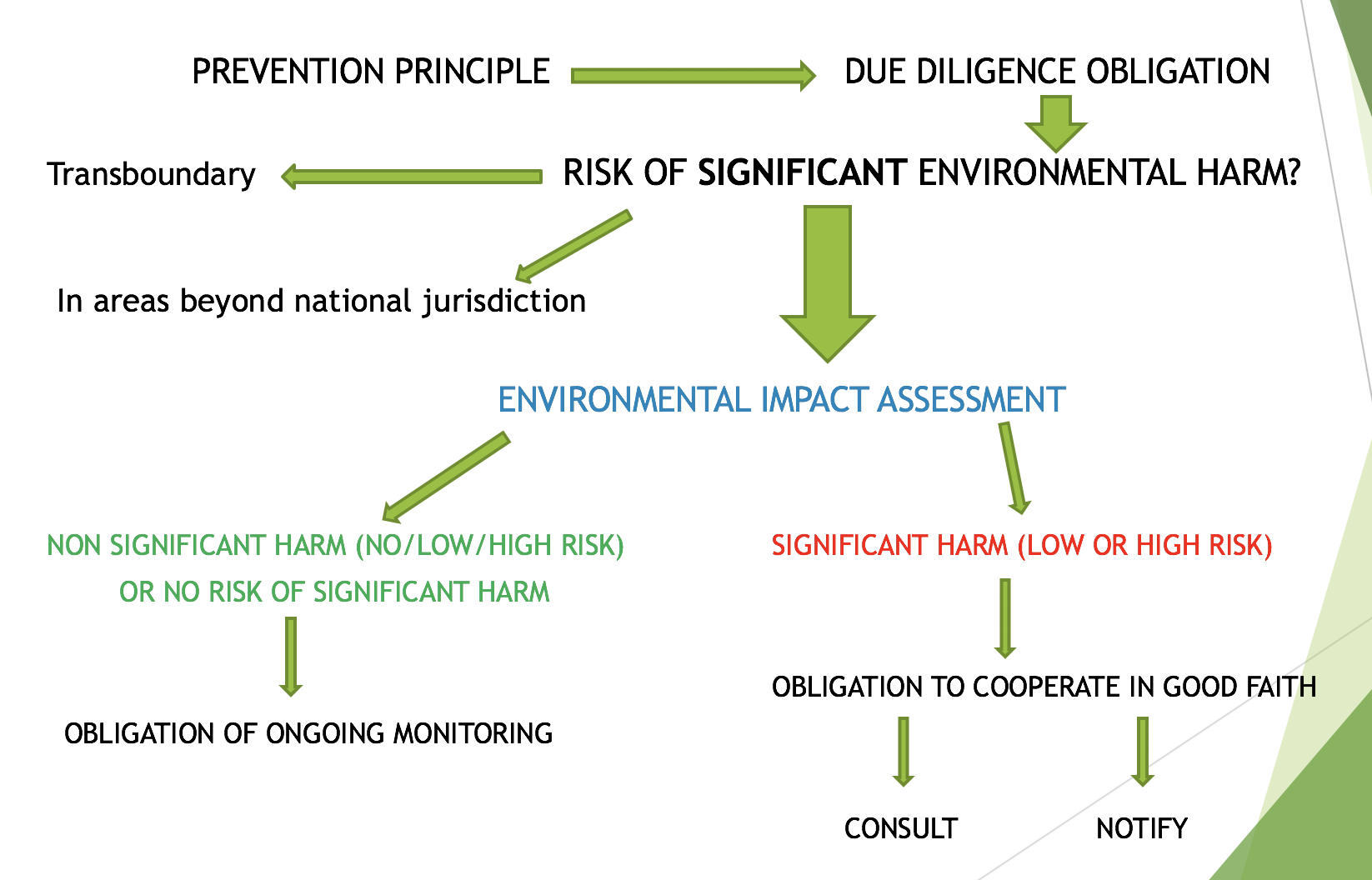